الفصل الثالث عشر
موارد الأرض
الفكرة العامة
يؤثر استخدام موارد الأرض في حياة الإنسان والمخلوقات الحية الأخرى، وفى البيئة عمومًا.
الدرس الأول
استخدام الموارد الطبيعية
الفكرة الرئيسة:
الموارد الطبيعية في الأرض محدودة.
الدرس الثاني
الإنسان والبيئة
الفكرة الرئيسة:
يؤثر الإنسان بشكل رئيسي في الموارد الطبيعية.
الفكرة الرئيسة:
ويُعدُّ الترشيد وإعادة الاستخدام، وإعادة التدوير، ثلاث طرق مهمة في التعامل مع الحياة والبيئة، وتساعد على الحفاظ على الموارد الطبيعية.
الطاقة الشمسية
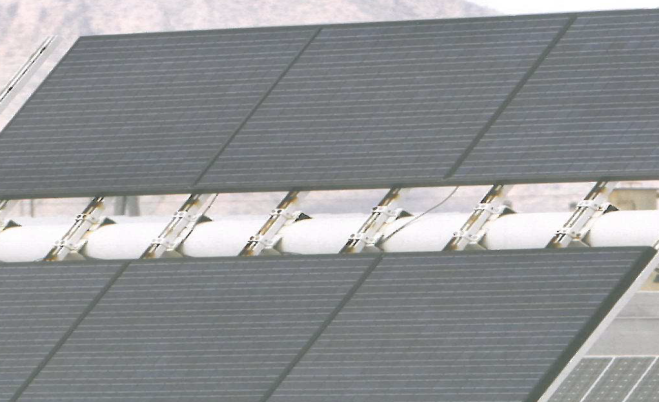 تزودنا الشمس بكمياتٍ وافرةٍ من الطاقة، لكنَّ معظمَها لا يزال إلى يومنا هذا غيرَ مُستغَـلّ، فالألواح الشمسية المبينة في الشكل تمتص الطاقةَ الشمسية، وتحوّلُها إلى طاقةٍ كهربائية، مما يُقللُ من استهلاك المصادرِ الأخرَى للطاقة.
دفتر العلوم
استخدم المكتبة أو مواقع عبر الشبكة الإلكترونية للبحث عن استخدامات الطاقة الشمسية، واكتب في دفتر العلوم وصفًا لأحد الاستخدامات.
نشاطات تمهيدية
تجربة استهلالية
تجربة استهلالية
ما الموارد الطبيعية؟
هل تستطيع العيش دون أكياس البلاستيك أو أقلام الرصاص الخشبية؟ ماذا عن السيارة أو التليفزيون؟
تجربة استهلالية
كل شيء تحتاج إليه، أو تستخدمه من غذاء أو لباس أو تجهيزات مدرسية ووسائل نقل يرجع إلى موارد طبيعية.
هذا النشاط يمنحك فرصة لتفكر في أنواع الموارد الطبيعية التي تستخدمها يوميًّا.
تجربة استهلالية
1- ارسم في دفتر العلوم جدولًا من خمسة أعمدة معنونة بـ:  بلاستيك، ورق، معدن، زجاج، خشب.
2- فكر في الأشياء التي تستخدمها يوميًّا في منزلك أو في غرفة صفك، والمصنوعة من هذه المواد، ودوّن أكبر عدد منها في كل عمود.
تجربة استهلالية
3- التفكير الناقد:
اكتب فقرة في دفتر العلوم توضح فيها أيّ المواد السابقة تعتمد عليها أكثر؟ ولماذا؟ وضمّن هذه الفقرة توضيحًا للمورد الذي يمكن الحصول منه على هذه المواد.
المطويات
منظمات الأفكار
الموارد الطبيعية:
اعمل المطوية الآتية لتساعدك على التمييز بين الموارد المتجددة وغير المتجددة.
المطويات
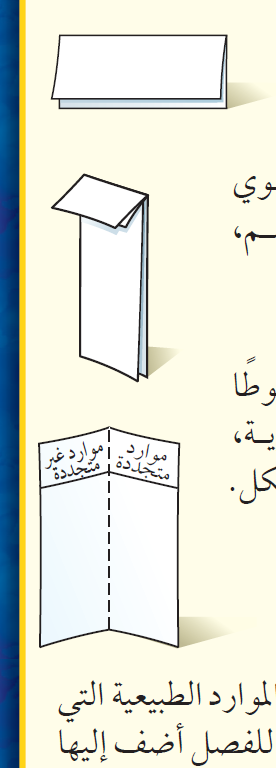 الخطوة 1
اطو الورقة من منتصفها طوليًّا.
المطويات
الخطوة2
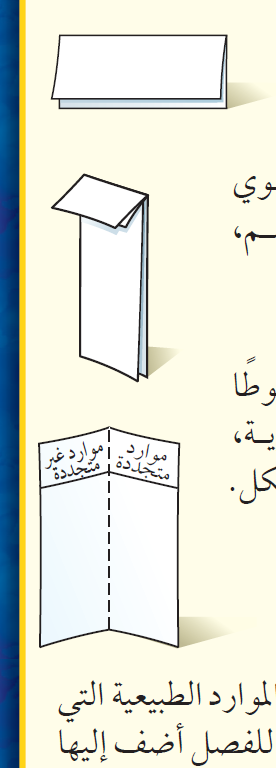 اطو الورقة من طرفها العلوي مرة أخرى بمقدار 2.5 سم، كما في الشكل.
المطويات
الخطوة 3
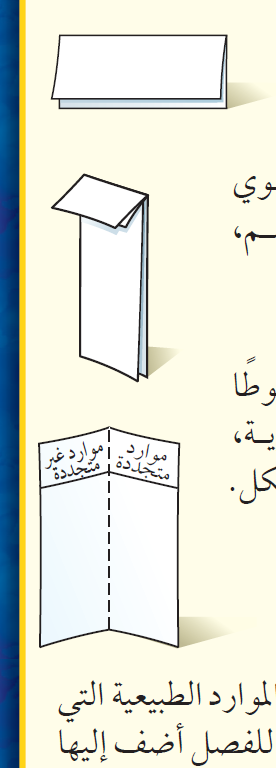 افتح الورقة، وارسم خطوطًا على طول الطية العلوية، وعنْوِنْها، كما هو مبين في الشكل.
المطويات
تصنيف قبل قراءة الفصل :
دوِّنْ أمثلة على الموارد الطبيعية التي تعرفها في العمود المناسب. وبعد قراءتك للفصل أضف إليها أمثلة أخرى.
العلوم عبر المواقع الإلكترونية
لمراجعة محتوى هذا الفصل وأنشطته، ارجع إلى الموقع الإلكتروني
www.obeikaneducation.com
أتهيأ للقراءة
المقارنة
1- أتعلّم يقوم القارئ الجيد بالمقارنة والتمييز بين المعلومات في أثناء قراءته. وهذا يعني النظر إلى أوجه  الشبه والاختلاف، مما يساعد على تذكر الأفكار المهمة. ابحث عن المفردات أو الحروف التي تدل على أنَّ النص يشير إلى تشابه أو اختلاف:
كلمات المقارنة والتفريق
للاختلاف
للمشابهة
لكن
كـ
ورغم
مثل
بخلاف
أيضًا
ومن ناحية أخرى
مشابه لـ
كلمات المقارنة والتفريق
للاختلاف
للمشابهة
مع أن
في الوقت نفسه
ومن جهةٍ أخرى
بطريقة مماثلة
على عكس
كذلك
2- أتدرب اقرأ الفقرات الآتية، ثم لاحظ كيف استعمل المؤلف مفردات المقارنة لتوضيح التشابه والاختلاف بين أنواع الموارد الطبيعية المتجددة والموارد الطبيعية غير المتجددة.
تسمّى الموارد التي يمكن تعويضها خلال 100 عام أو أقل الموارد المتجددة، كالمبينة في الشكل 5، فالطاقة الشمسية مصدر متجدد يعطينا الطاقة كل يوم منذ ملايين السنين،
وهي بذلك توفر الطاقة اللازمة لتقوم النباتات بعمليات البناء الضوئي، التي توفر بدورها الغذاء الذي  يعتمد عليه الإنسان والحيوانات.
الأشجار كذلك من الموارد المتجددة؛ لأن معظمها سوف ينمو مرة أخرى بعد قطعه خلال أقل من 100 عام.
هل تلاحظ الفحم الحجري أو النفط الخام من بين موارد الطاقة في الشكل 6؟ على عكس الموارد الطبيعية المتجددة يحتاج كل من الفحم والغاز الطبيعي والنفط إلى آلاف السنين حتى يتكون في باطن الأرض؛
لذا فهي موارد طبيعية غير متجددة، فالموارد الطبيعية غير المتجددة هي الموارد التي لا يمكن تعويضها طبيعيًّا خلال 100 عام.
13- أطبق بيّن أوجه الشبه والاختلاف بين تلوث الماء وتلوث الهواء من خلال قراءتك للدرس الثاني في هذا الفصل.
إرشاد
في أثناء قراءتك، استعمل مهارات مثل التلخيص والربط؛ فذلك يساعدك على فهم المقارنة.
توجيه القراءة وتركيزها
ركّز على الأفكار الرئيسة عند قراءتك الفصل باتباعك ما يلي:
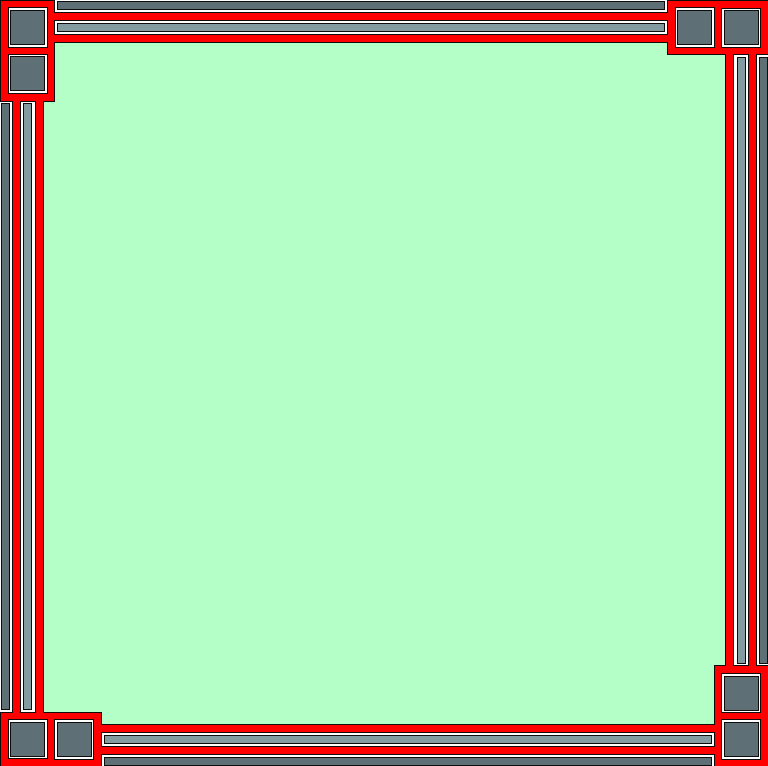 1- قبل قراءة الفصل أجب عن العبارات في ورقة العمل أدناه.
اكتب (م) إذا كنت موافقًا على العبارة.
اكتب (غ) إذا كنت غير موافق على العبارة.
توجيه القراءة وتركيزها
ركّز على الأفكار الرئيسة عند قراءتك الفصل باتباعك ما يلي:
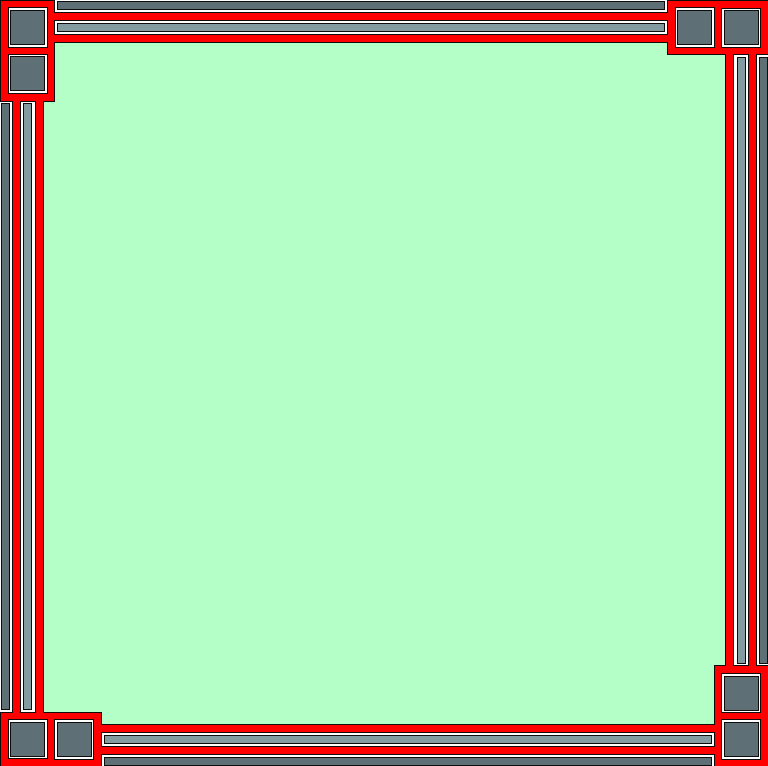 2- بعد قراءة الفصل ارجع إلى هذه الصفحة، لترى إن كنت قد غيّرت رأيك حول أي من هذه العبارات.
إذا غيرت إحدى الإجابات، فبيّن السبب.
صحّح العبارات غير الصحيحة.
استرشد بالعبارات الصحيحة في أثناء دراستك.
بعد القراءة  م أو غ
قبل القراءة  م أو غ
العبارة
1- يوجد أكثر من نصف أنواع النباتات في الغابات المطيرة.
2- تستخدم  جميع مخلوقات الأرض الموارد الطبيعية.
3- تعدّ الأشجار موارد طبيعية غير متجددة.
4- الفحم والنفط والرياح ثلاثة أمثلة لموارد طبيعية غير متجددة.
5- تُبطّن أرضيةُ بعضِ مُكِبّاتِ النفاياتِ بالنايلون لمنعِ تسرُّبِ الملوثاتِ.
بعد القراءة  م أو غ
قبل القراءة  م أو غ
العبارة
6- يمكن اعتبار الماء موردًا طبيعيًّا غير متجدد.
7- لا تعدُّ المركباتُ مواردَ رئيسةً لملوثاتِ الهواءِ.
8- تكمن إحدى طرائق التقليل من الفضلات الصلبة في التصدّق بالملابس المستعملة.
9- لا يمكن إعادة تدوير بقايا الطعام.
الدرس الأول
استخدام الموارد الطبيعية
في هذا الدرس
الأهداف
توضح استخدامات الموارد.
تصف كيف تصنف الموارد.
توضح كيفية المحافظة على الموارد.
في هذا الدرس
الأهمية
إذا فهمت أصل الموارد وكيفية استخدامها فإنك تستطيع اتخاذ قرارات صائبة حول الأشياء التي تشتريها أو تستخدمها.
في هذا الدرس
مراجعة المفردات
المنطقة الحيوية منطقة جغرافية شاسعة لها مناخات وأنظمة بيئية متماثلة. ومن أمثلتها منطقة الغابات الاستوائية المطيرة.
في هذا الدرس
المفردات الجديدة
الموارد الطبيعية.
الموارد المتجددة.
الموارد غير المتجددة.
مشكلات في الغابات المطيرة
منذ شهور وأنت توفر المال لتشتري مشغل أقراص  مدمجة. واليوم عندما كنت متوجها إلى السوق لشرائه سمعت تقريرًا إخباريًّا في الإذاعة يقول:
مشكلات في الغابات المطيرة
إن الغابات المطيرة تُدمّر وتتناقص بمعدل مساحة ملعب كرة قدم يوميًّا، أو ما يعادل 117000كم2 سنويًّا،
مشكلات في الغابات المطيرة
إنها مساحه كبيرة من الأرض! يبيّن شكل1 مساحة الغابات المطيرة التي دُمّرت فعلا في أمريكا الجنوبية.
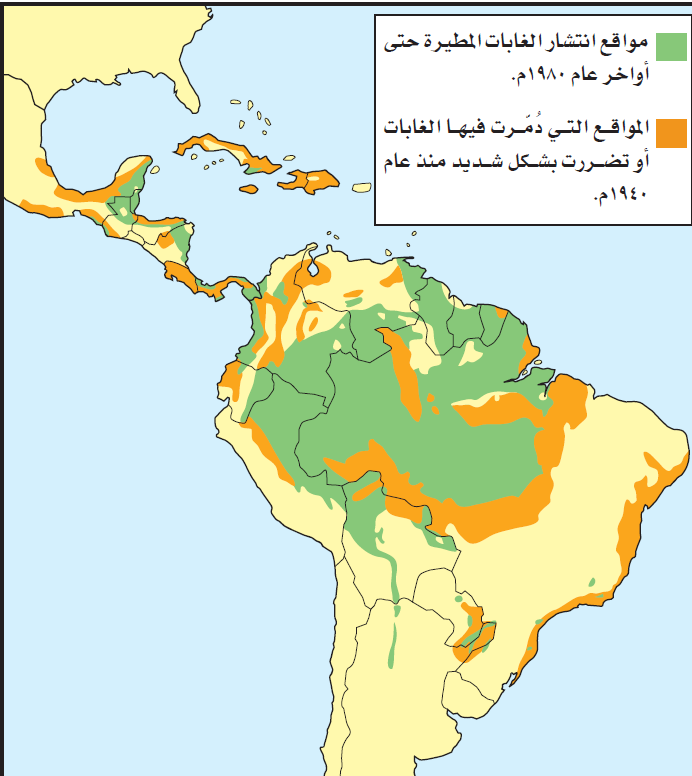 الشكل 1
يحتوى حوضُ الأمازون في أمريكا الجنوبية على أكبرِ الغاباتِ المطيرةِ (الاستوائيةِ) مساحةً في العالَم.
مشكلات في الغابات المطيرة
ويوضح التقرير أن الغابات المطيرة التي تُقطع أشجارها ربما لا يمكن نموها مرة أخرى، وأن فقدانها يعنى فقدان الحياة البرية؛ حيث إن أكثر من نصف أنواع النباتات وخمس أنواع الطيور على الأرض تعيش فيها.
مشكلات في الغابات المطيرة
كما أن بعض الأدوية المهمة كأدوية السرطان تستخلص من نباتات الغابات المطيرة، مما يعنى أن تدميرها سيؤثر سلبًا في اكتشاف العديد من الأدوية.
مشكلات في الغابات المطيرة
عمل كثير من الناس الذين يسكنون الغابات المطيرة على إزالة مساحات واسعة منها، لزراعة المحاصيل أو الأعشاب اللازمة للماشية، أو لبيع الأخشاب للتجار.
مشكلات في الغابات المطيرة
وانتهى التقرير بالقول إن اتخاذ إجراءات صحيحة قد يساعد على الحفاظ على الغابات المطيرة.
هل نستخدم أشياء تضر بالبيئة؟
عند وصولك إلى السوق، هل فكرت في التقرير الإخباري؟ 
لعلك لاحظت في أثناء تجوالك بين المحلات أن معظم عبوات المنتجات والصناديق التي توضع فيها مصنوعة من الورق المقوّى المصنّع من الخشب.
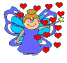 وكما تعلم، فإن مصدر الخشب هو الغابات، سواء المطيرة الاستوائية أو غيرها.                
هل يمكن تعبئة هذه المنتجات بطريقة أخرى؟
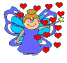 لنلق نظرة على مشغل الأقراص المدمجة الذي تريد شراءه (انظر الشكل 2)، فهو مصنوع من البلاستيك، ومحفوظ في علبة من الورق المقوى. أما أسلاكه وبراغيه وبعض أجزائه الداخلية فهي فلزية.
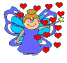 الشكل 2
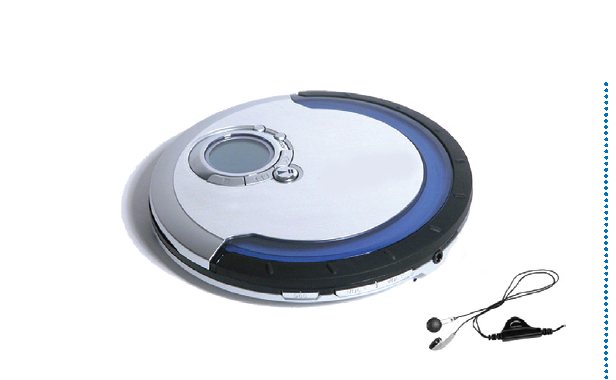 نحصل على المواد اللازمة لصناعة مشغل الأقراص المدمجة من مصادر مختلفة.
لا يمكن الحصول على الفلزات والبلاستيك من الأشجار، فمن أين نحصل عليها؟ وما مصادرها؟
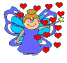 الموارد الطبيعية
معظم المواد التي تشتريها أو تستخدمها يوميًّا، مصنوعة من مواد مأخوذة من موارد طبيعية. 
فالموارد الطبيعية هي الأشياء التي توجد في الطبيعة وتستخدمها المخلوقات الحية. ويبين الشكل (3) بعض الأمثلة عليها.
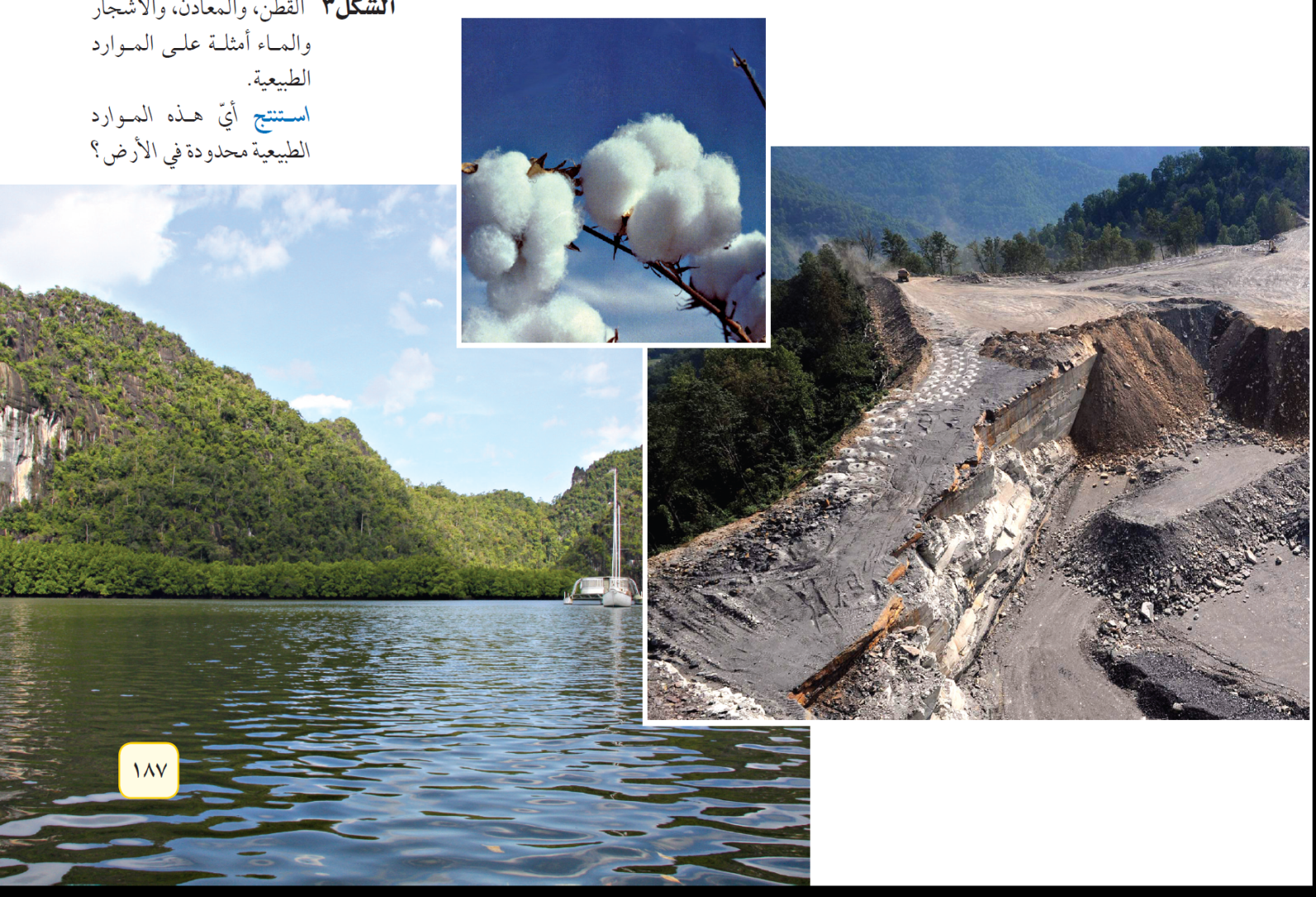 الشكل 3
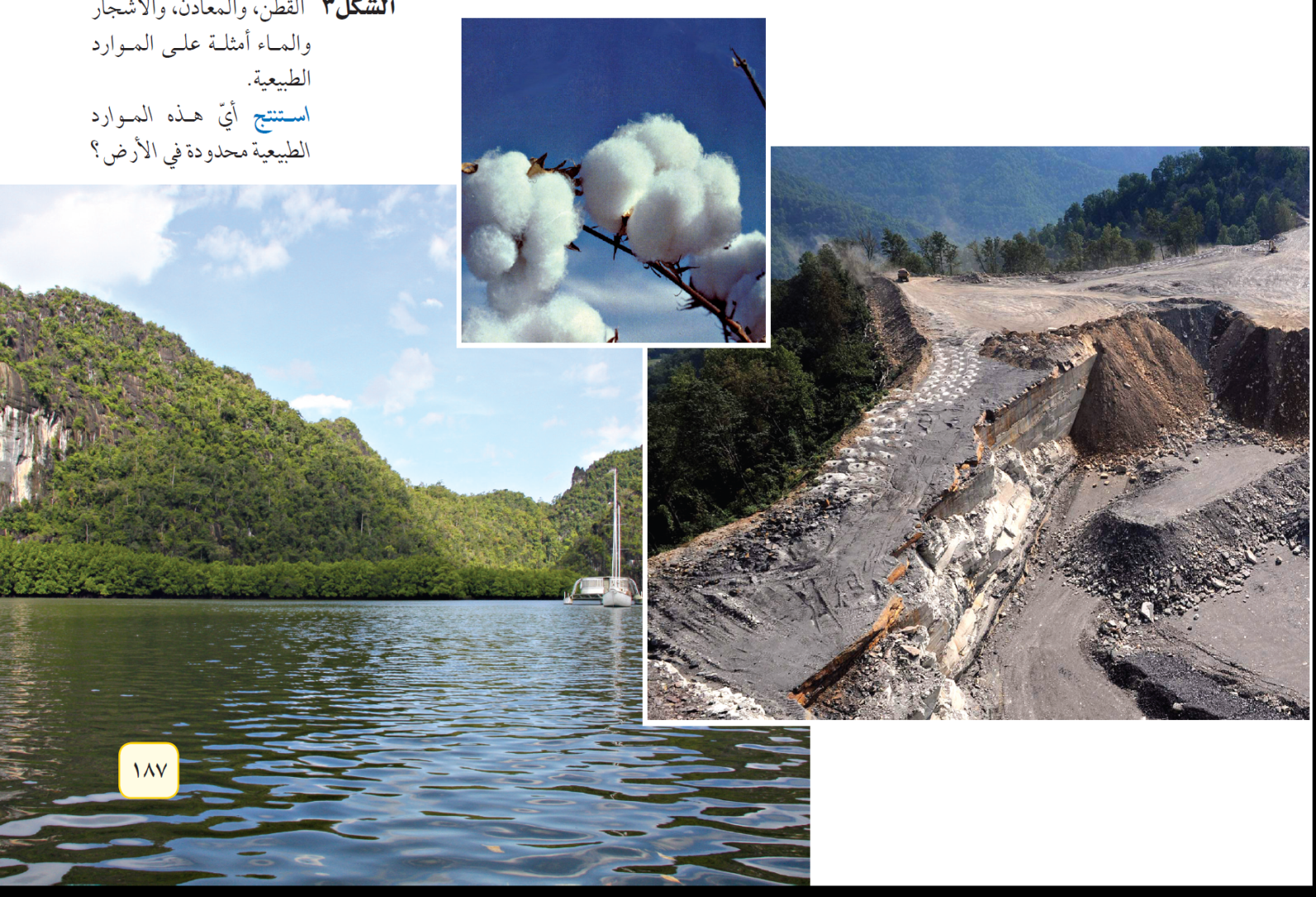 القطن، والمعادن، والأشجار والماء أمثلة على الموارد الطبيعية.
استنتج أيّ هذه الموارد الطبيعية محدودة في الأرض؟
الفحم الحجري والماء.
وتستخدم المخلوقات الحية الموارد الطبيعية لسد احتياجاتها، فالخضراوات التي تأكلها مثلا مورد طبيعي يزودك بحاجتك من الغذاء،
كما أن الأشجارَ والمعادنَ المستخدمةَ في تصنيع الأثاث، والبلاستيكَ والأشياءَ الفلزيةَ في منزلك هي كذلك مُصنّعةٌ من المواردِ الطبيعية،
التي توفر لك الضروريات من المواد والأدوات، إضافة إلى وسائل الرفاهية، مثل مشغل الأقراص المدمجة.
ماذا يدخل في تصنيع مشغل الأقراص المدمجة؟
تعرف الآن أن مشغل الأقراص المدمجة يحفظ في علبة الورق المقوى التي تصنع من الأشجار، وأن الأشجار من الموارد الطبيعية.
ماذا يدخل في تصنيع مشغل الأقراص المدمجة؟
ولكن ماذا عن المواد البلاستيكية المستخدمة في تصنيعه؟ من أين تأتى؟
ماذا يدخل في تصنيع مشغل الأقراص المدمجة؟
يصنع البلاستيك من النفط الخام، وهو سائل طبيعي ثقيل يستخرج من باطن الأرض بحفر آبار عميقة للوصول إليه، ومن مشتقاته يمكن صناعة البلاستيك، والحبر والصبغات.
ماذا يدخل في تصنيع مشغل الأقراص المدمجة؟
ماذا عن الأجزاء الفلزية في المشغل؟ 

وكيف يتم صنع البراغي اللازمة لتركيبه؟